Objectifs :
- Différencier des images proches
Je sais l’image identique au modèle.
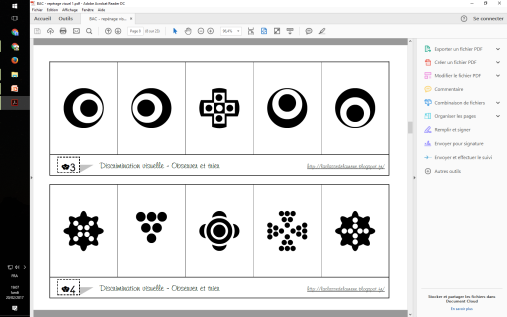 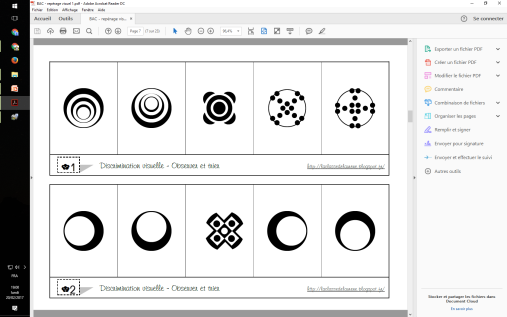 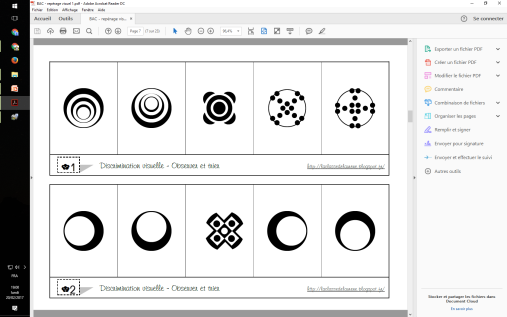 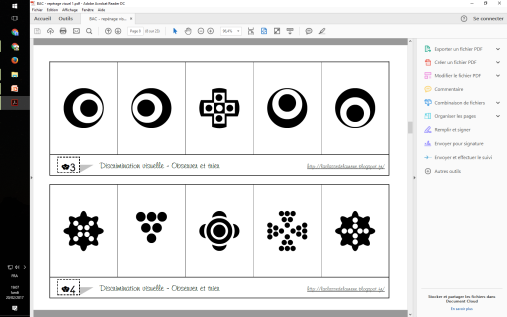 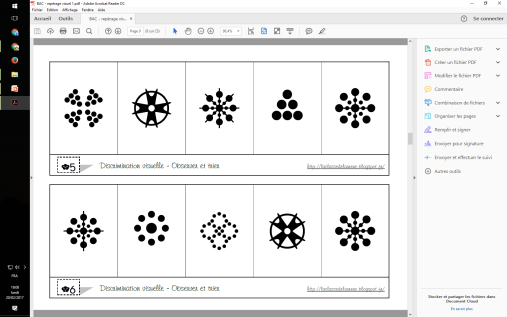 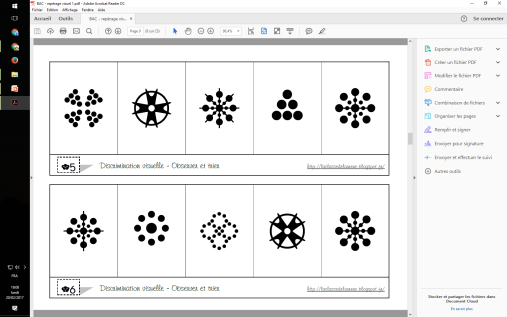 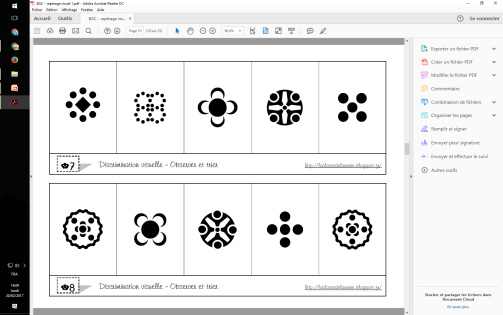 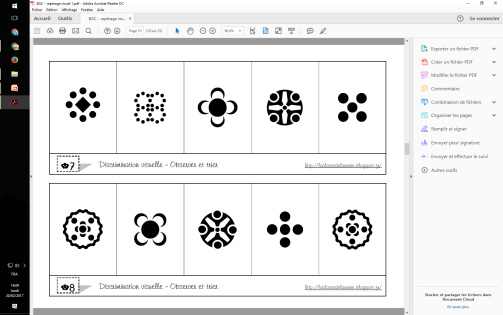 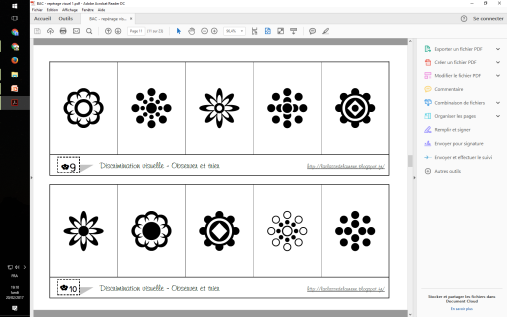 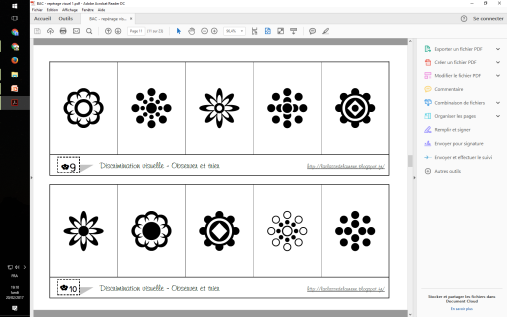 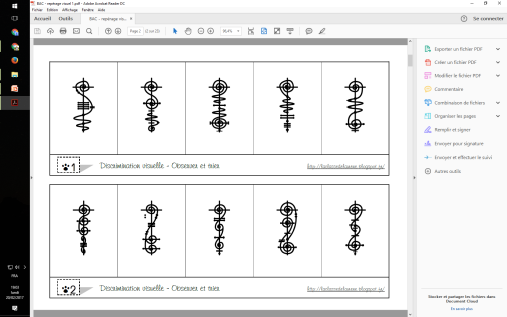 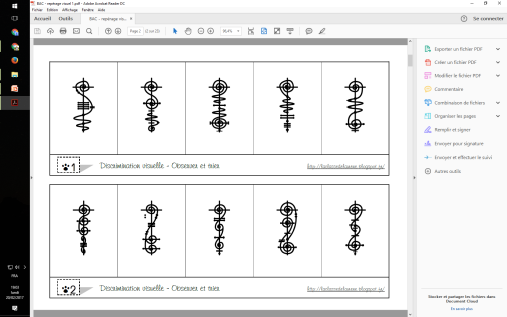 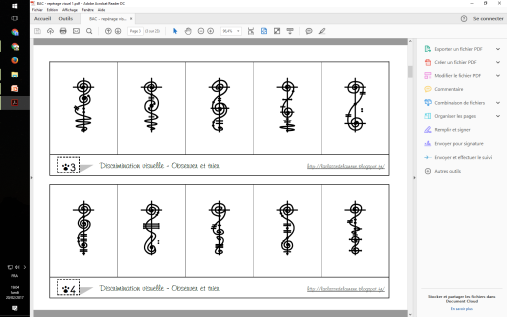 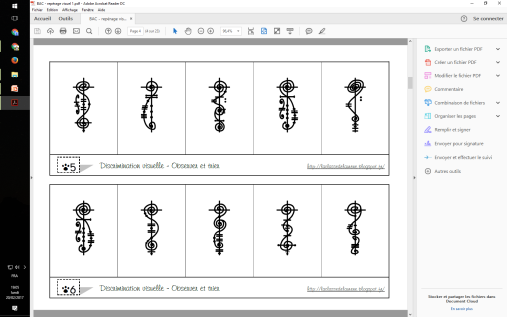 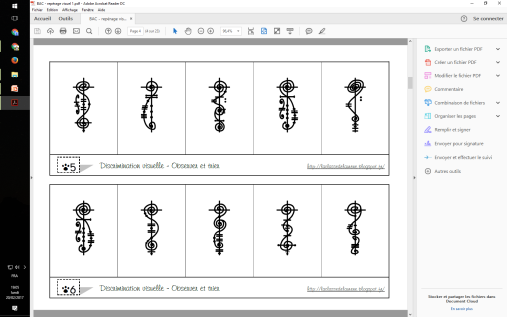 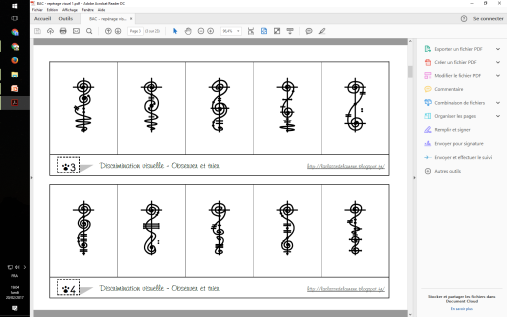